Рисование  солью и ПВА

Хохлова Юлия Викторовна
Воспитатель МКДОУ д/с № 171 
«Черничка»
Мастер – класс
Цель:   Раскрыть значение нетрадиционных приёмов изодеятельности в работе с дошкольниками для развития воображения, творческого мышления и творческой активности. Познакомить детей с многообразием техник нестандартного раскрашиванияДети должны жить в мире красоты,игры, сказки, музыки, рисунка, фантазии, творчества.Сухомлинский В. А.
Проведение ННОД с использованием нетрадиционных техник:
Способствует снятию детских страхов;
Развивает уверенность в своих силах;
Развивает пространственное мышление;
Учит детей свободно выражать свой замысел;
Побуждает детей к творческим поискам и решениям;
Учит детей работать с разнообразным материалом;
Развивает чувство композиции, ритма,  колорита,  цветовосприятия;       чувство фактурности и объёмности;
Развивает мелкую моторику рук;
Развивает творческие способности, воображение и  полёт фантазии.
Во время работы дети получают эстетическое удовольствие.
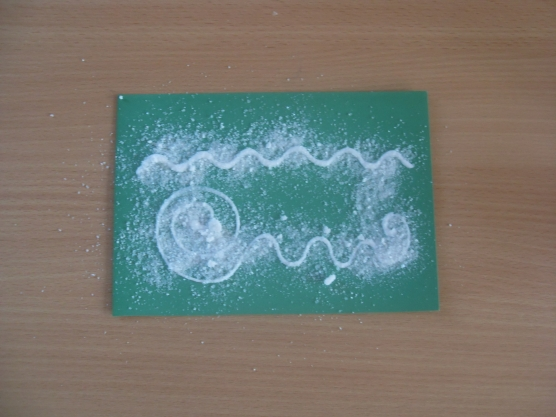 Рисовать солью можно разными способами:
1. Рисование сухой солью методом насыпания; 
2.  Рисование по мокрой краске; 
Рисование на поверхности сухой солью;
Рисование клеем ПВА с посыпанием солью.
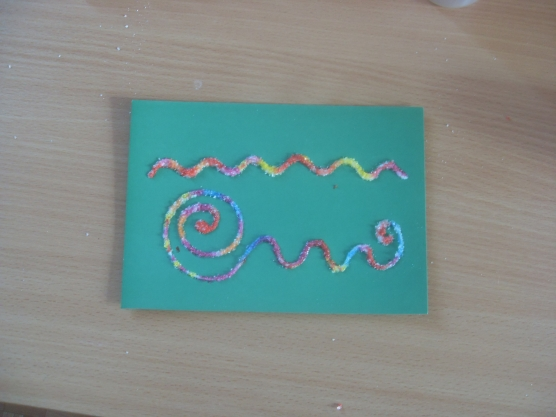 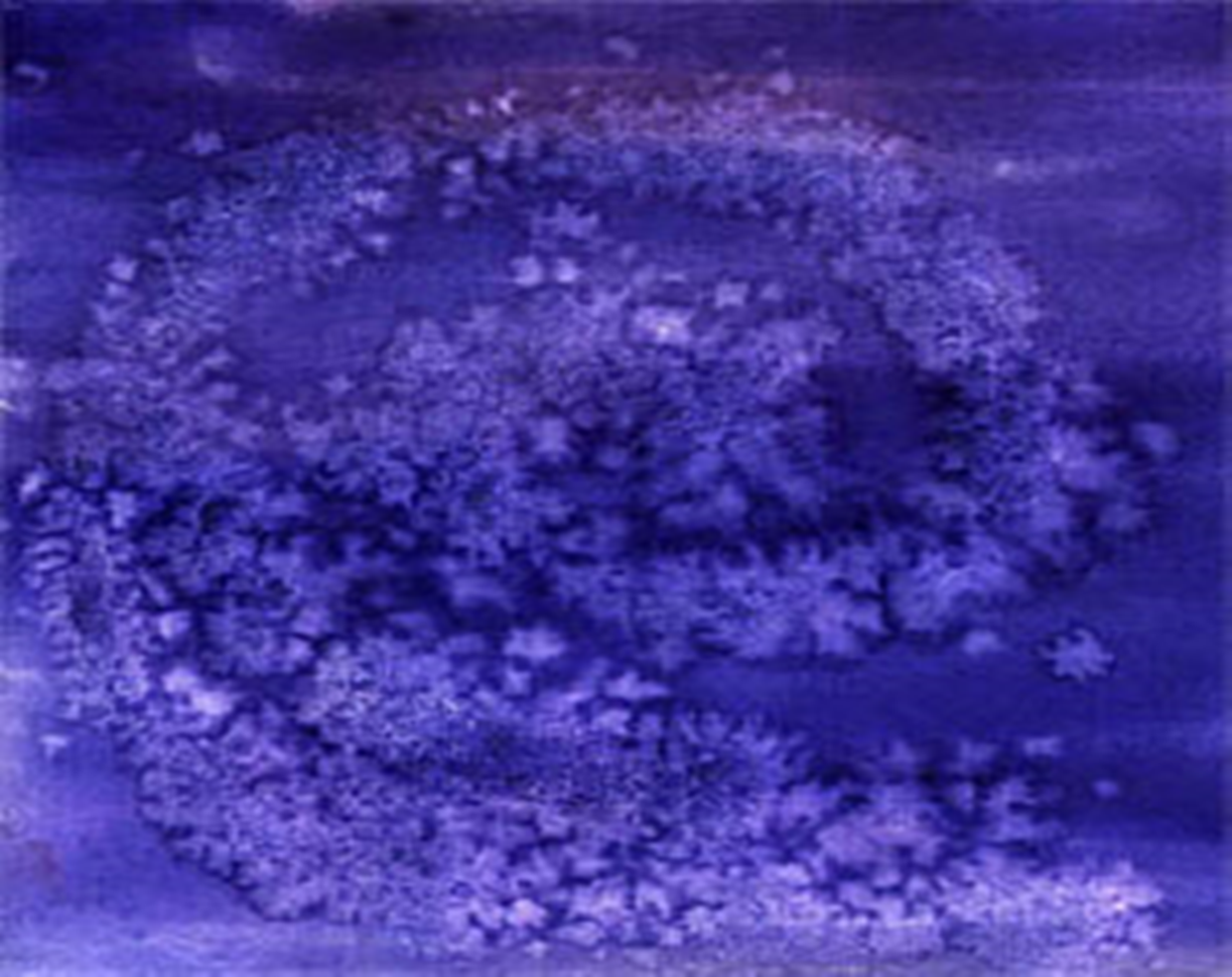 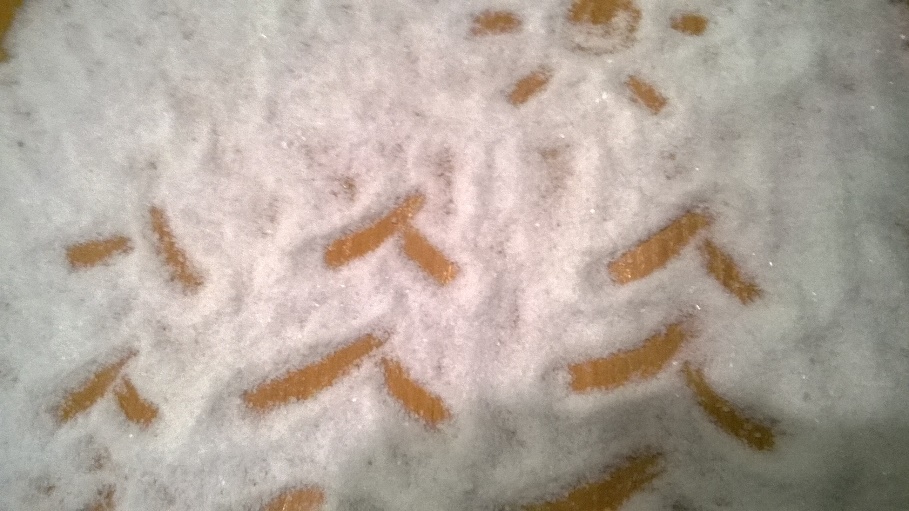 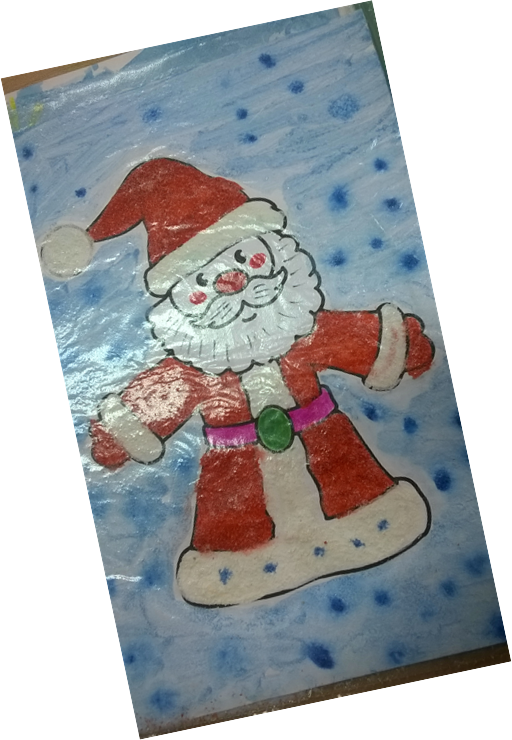 Образцы раскрашивания: фломастеры, мелки и краски с солью
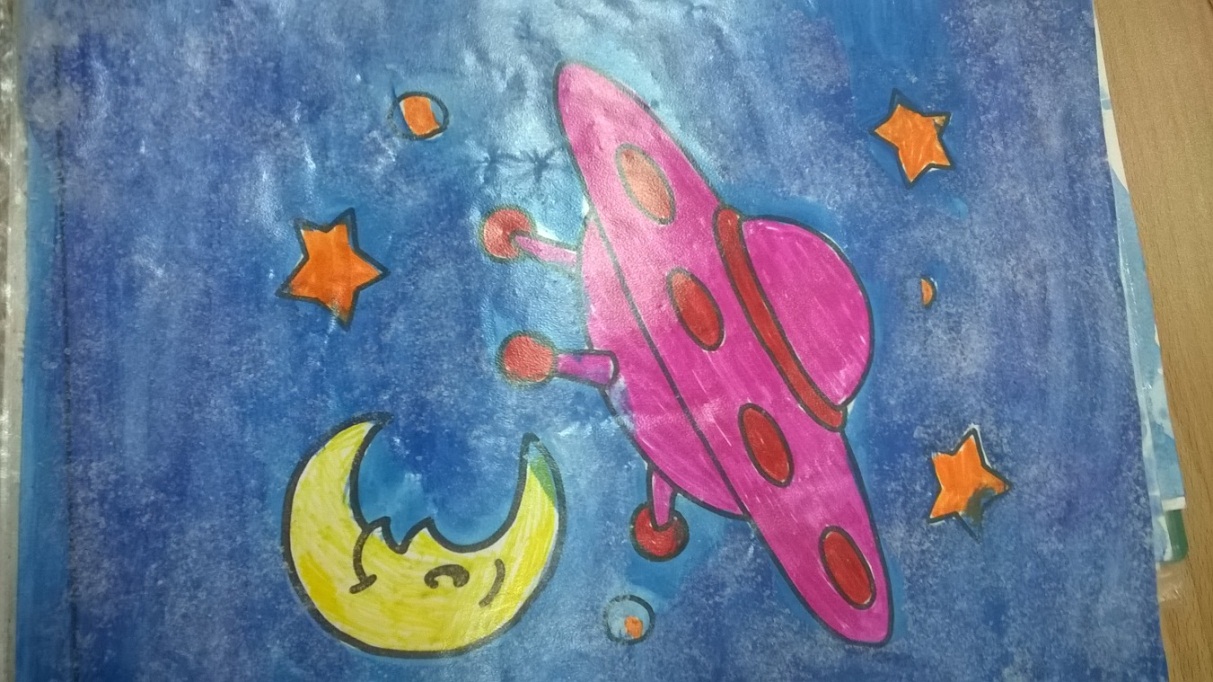 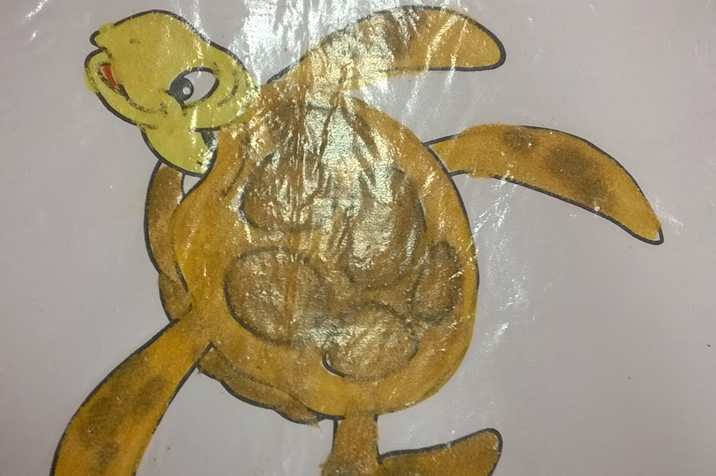 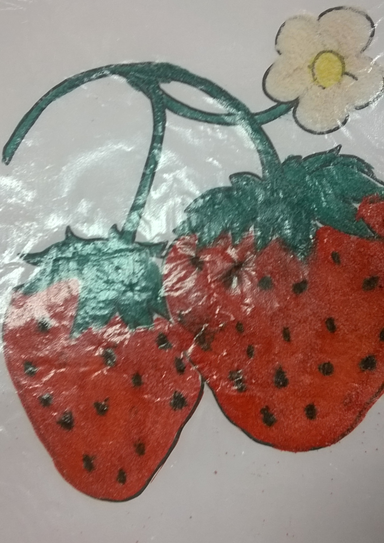 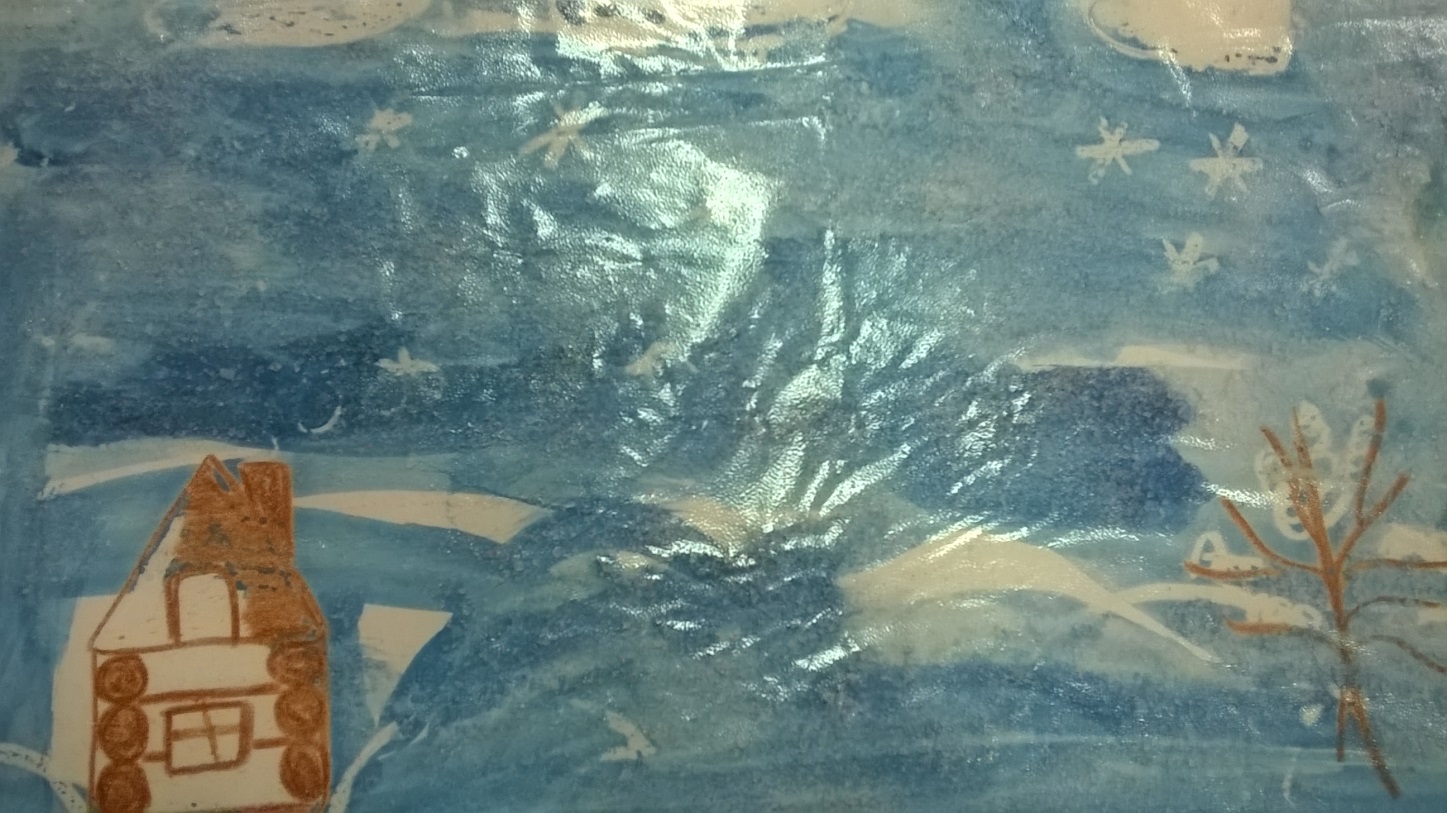 Рисование новогодней игрушки солью и ПВА
Изделия, которые получаются в результате работы по этой технике, будут отражать фантазию и настроение мастера.
Для работы нам потребуются:
1. Клеенка, на которой мы будем творить


2. Бумажные салфетки или платочки (сухие и влажные) для своевременной корректировки рисунка и количества высыпанной соли.

3. Клей ПВА в удобной для рисования упаковке
4. Подставка для изделия – это может быть чем угодно, способным поддержать изделие на время сушки.

5. Предмет декорирования: старая елочная игрушка, подсвечник и т.п.


6. Емкость с солью
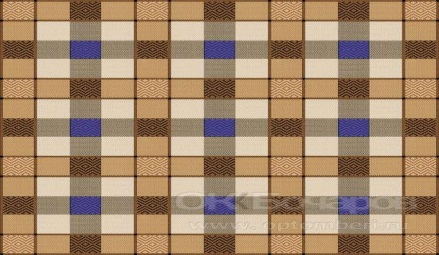 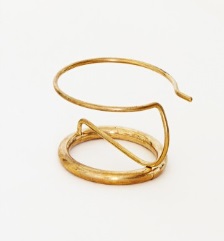 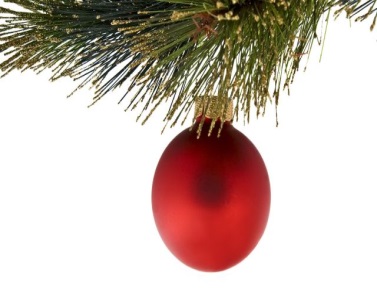 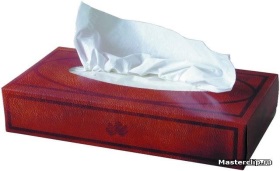 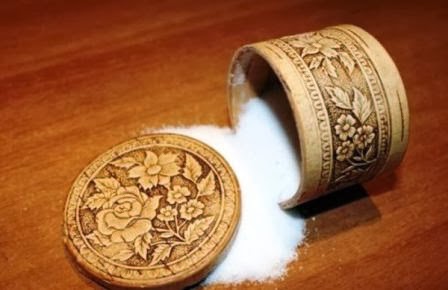 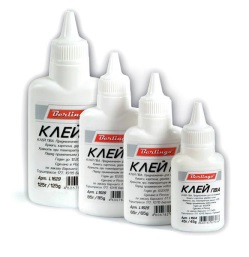 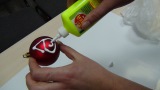 Последовательность действий:
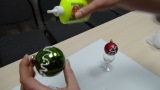 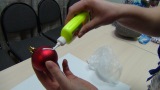 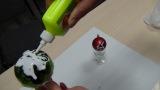 1. Наносим на предмет декорирования клеем ПВА рисунок, заполняя или оставляя пробелы
Последовательность действий:
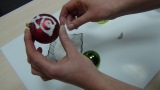 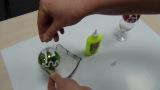 2. Аккуратно посыпаем слой ПВА слоем соли
Последовательность действий:
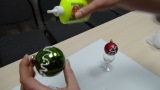 3. Даем изделию возможность высохнуть при комнатной температуре 15-20 минут
Узоры, снежинки, звёздочки.
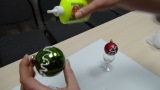 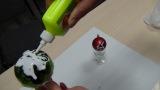 Спасибо за внимание